Республиканские Президентские состязания в г. Заинске
Вперёд к победе!
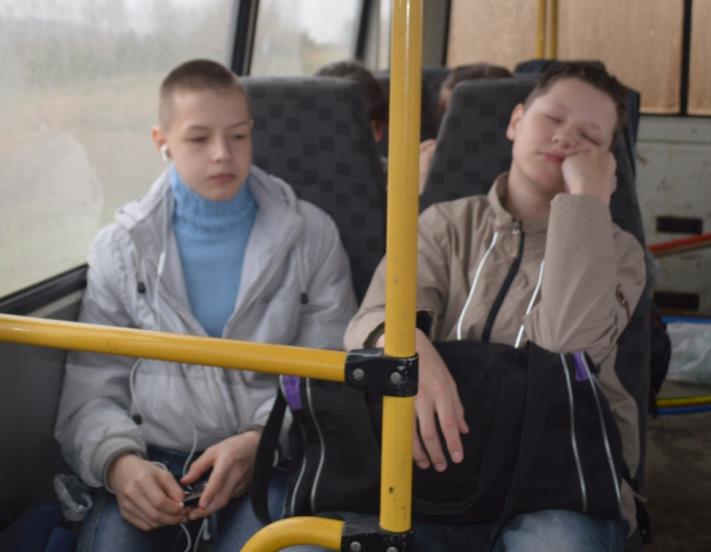 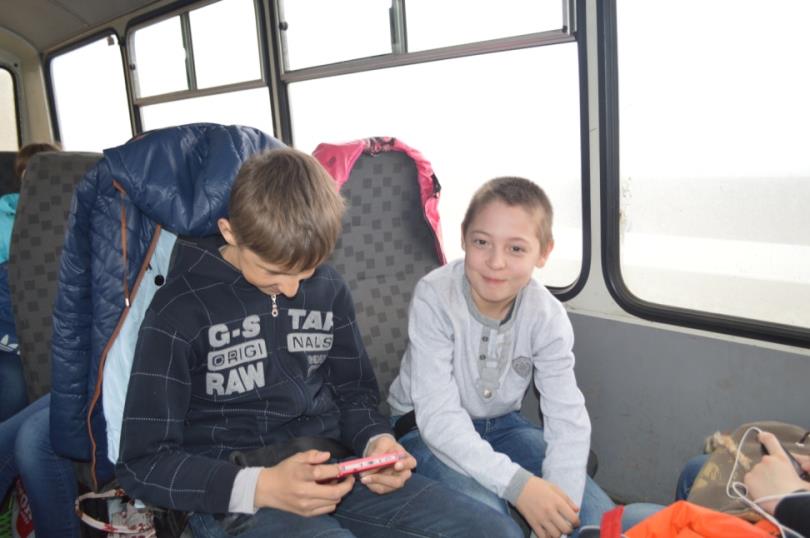 1 день
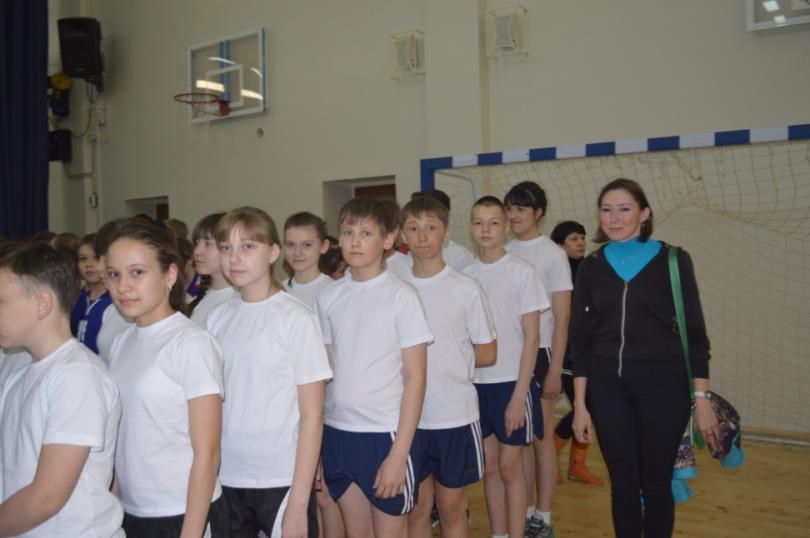 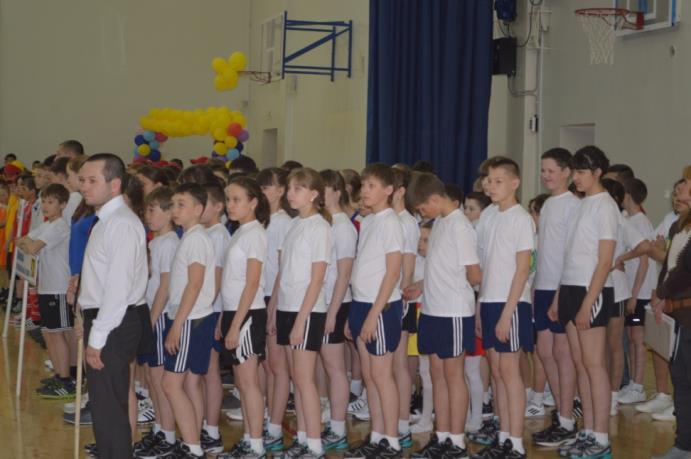 В столовой         Тестирование
Футбол
2 деньФутбол – победа!
Дартс
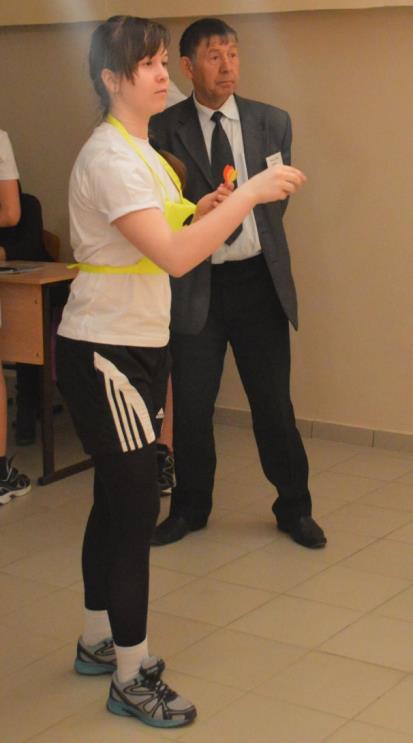 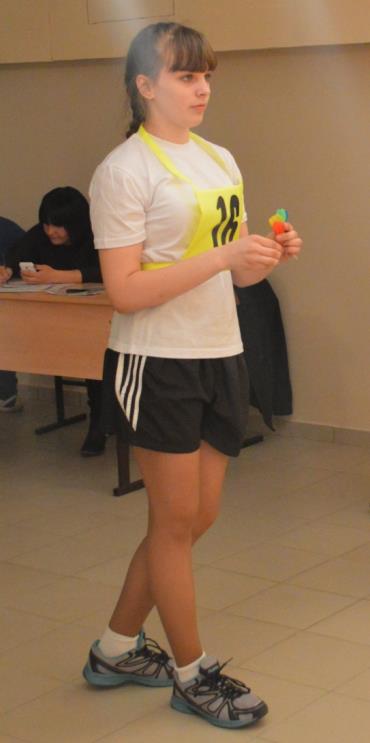 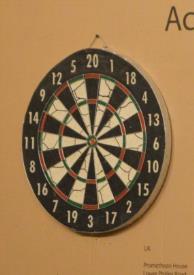 Многоборье
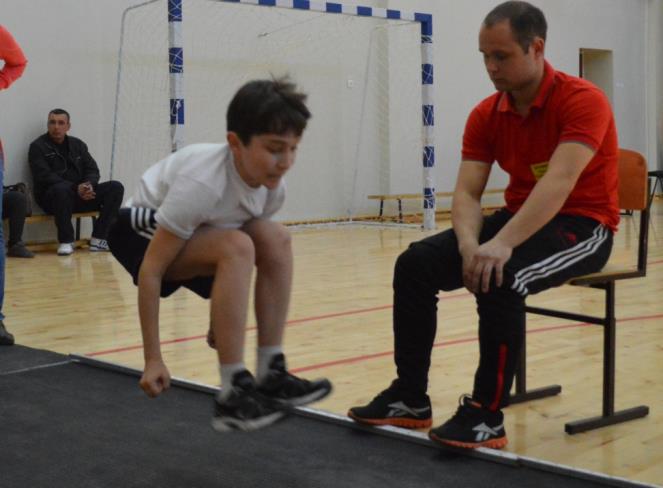 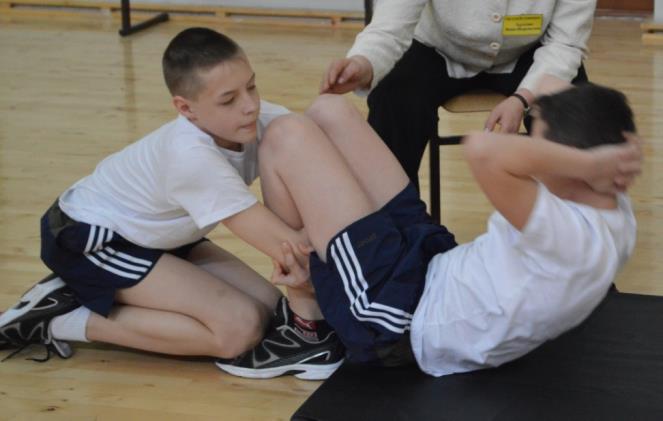 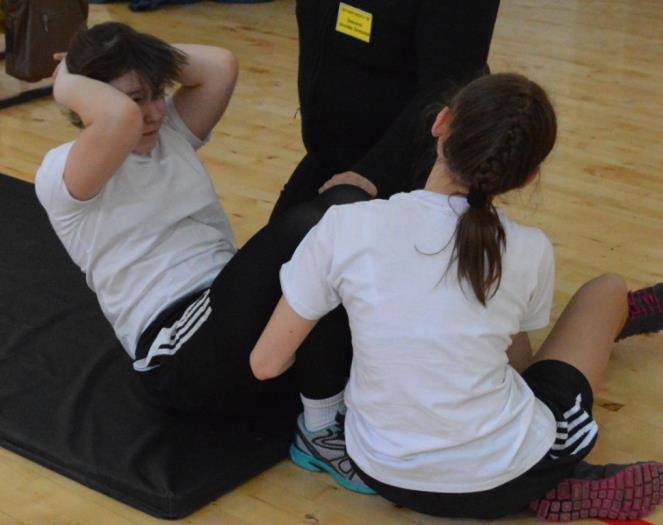 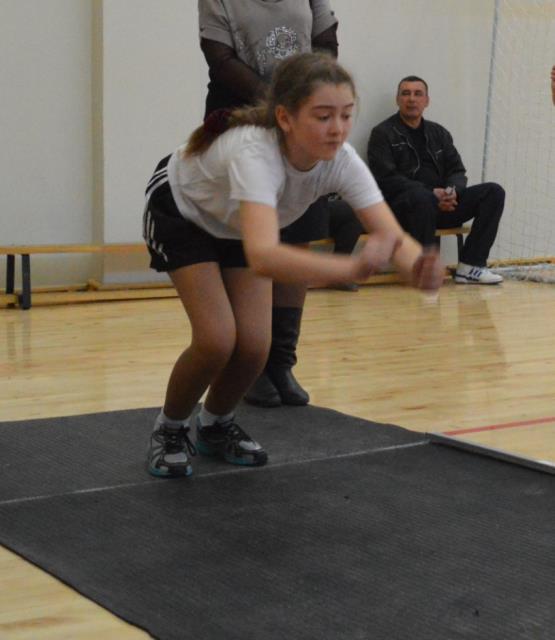 Лёгкая атлетика
Легкая атлетика
Лучшие в футболе
Лучшие в тенисе
Лучшие в парном тенисе
Лучшие в интелектуальной олимпиаде
Лучшие в датрсе
Лучшие в творческом конкурсе
Призёры республиканских президентских состязаний
Поздравляем!Ура!